الشاي
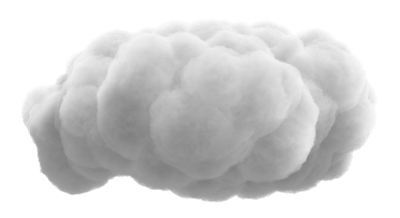 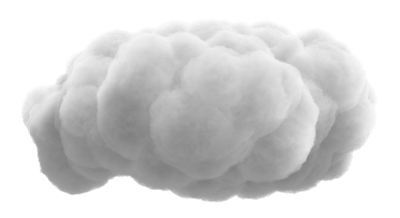 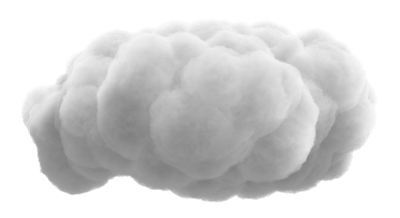 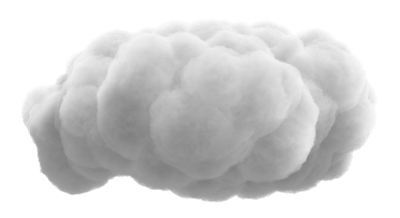 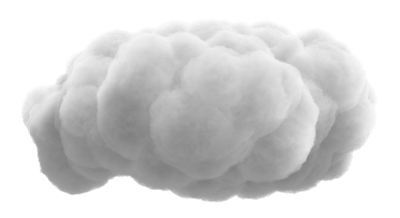 الشاي
الوحدة
11
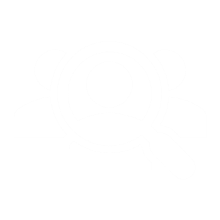 من أكثر المشروبات انتشاراً في العالم , و هو ينعش الإنسان و يرويه و يدفئه في الشتاء , و يُقدم للضيوف رمزاً للحفاوة , و هو نبات دائم الخضرة تكثر زراعته في الصين و اليابان و سيلان و الهند .
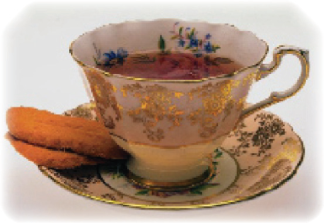 غذائي
الشاي
فوائد الشاي
الوحدة
11
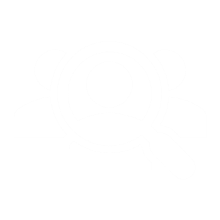 يفيد شرب الشاي في حالات تصلب الشرايين
أ
ب
ب
يفيد مع النعناع في علاج بعض حالات المغص و الإسهال و يمنع الجفاف
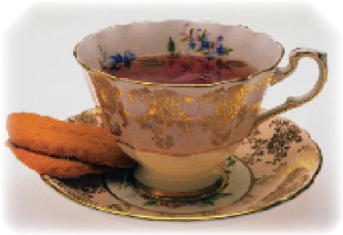 يحمي الفم من الجراثيم و الروائح الكريهة إذا شرب بدون سكر
غذائي
الشاي
أنواع الشاي :
الوحدة
11
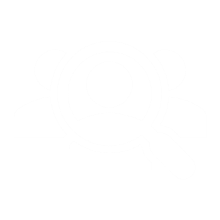 الشاي الأخضر
أ
أ
الشاي الأسود
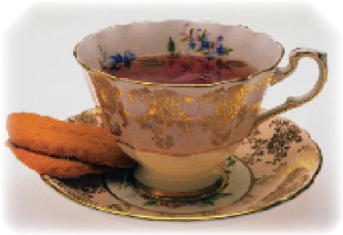 غذائي
الشاي
طريقة تعبئة الشاي
الوحدة
11
معبأ بأكياس صغيرة من الورق
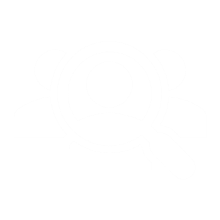 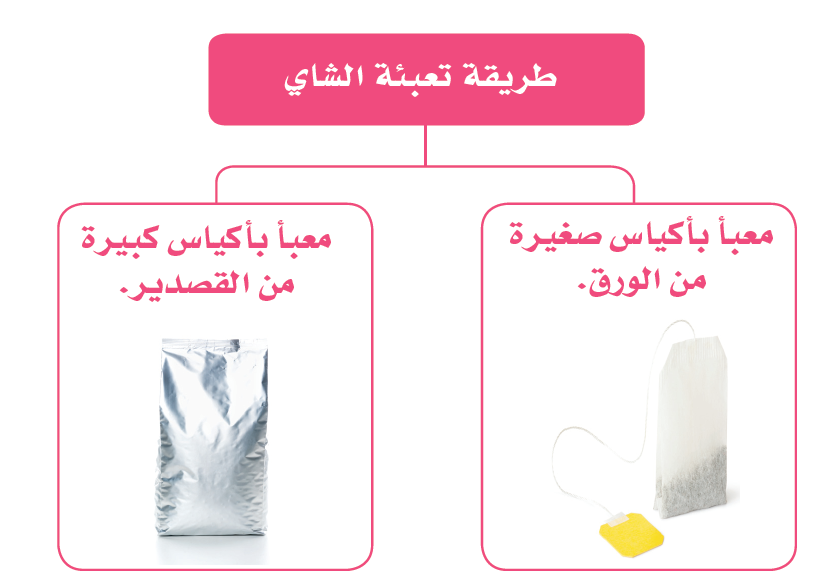 -
-
معبأ بأكياس كبيرة من القصدير
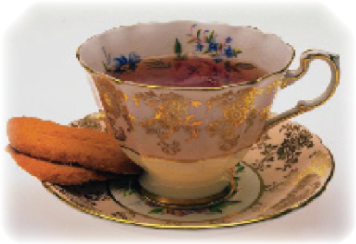 غذائي
الشاي
حفظه و تخزينه
الوحدة
11
للاحتفاظ بجودة الشاي و نكهته لا بد أن يحفظ بعيداً عن الروائح القوية النفاذة و الضوء و الحرارة و الرطوبة في إناء محكم الإغلاق
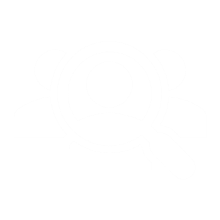 -
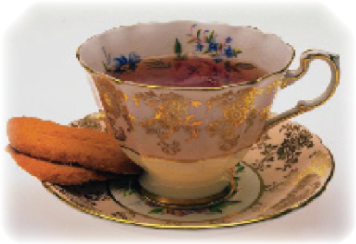 غذائي
الشاي
مقادير عمل الشاي :
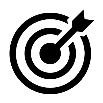 1
ملعقة صغيرة من الشاي
الوحدة
11
كوب ماء
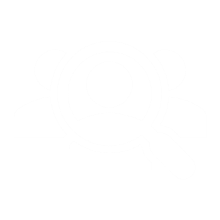 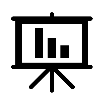 2
سكر حسب الرغبة
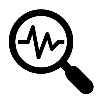 3
غذائي
الشاي
تجدنا  في جوجل
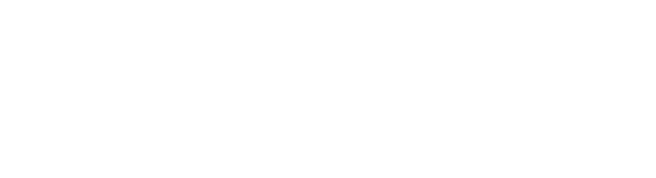 يوضع الماء على النار حتى يغلي
يقدم ساخنا و معه السكر
4
1
طريقة صنع الشاي
في حالة استعمال أكياس الشاي يمكن إخراجها من الإبريق أو الكوب للحصول على تركيز اللون المرغوب فيه
5
يوضع الشاي الورق أو الأكياس في إبريق قم يُصب عليه الماء المغلى
2
6
3
يترك من 3-5 دقائق حتى يكتسب النكهة الجيدة و اللون الأحمر النحاسي الشفاف
يمكن إضافة بعض النكهات للشاي مثل النعناع و الهيل
ينبغي غسل اوراق الشاي للتخلص من الأتربة
ملاحظة :
الوحدة
11
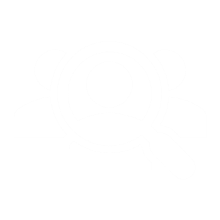 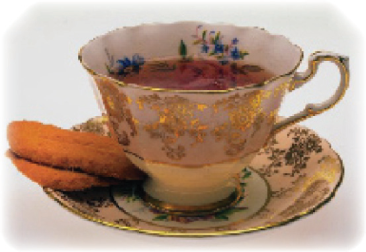 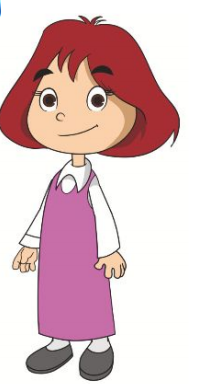 غذائي
الشاي
الشاي المثلج
الوحدة
11
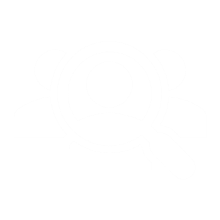 -
يفضل البعض شرب الشاي مثلجاً لكنه لا يصل إلى جودة الشاي الساخن .
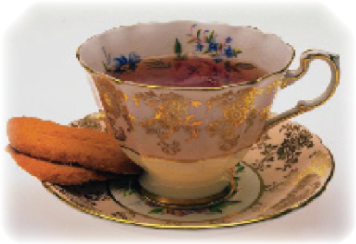 غذائي
الشاي
اقترحي طريقة إعداد الشاي المثلج
نضع أكياس الشاي في إبريق ثم نصب عليه الماء المغلي و نغطيه و نتركها لمدة 15 دقيقة
نزيل أكياس الشاي و نضيف السكر و نقلب حتى يذوب
ثم نصب الشاي في أكواب التقديم و يمكننا إضافة  الثلج
2
3
4
1
نضيف الماء البارد و نحرك
نشاط 1
الوحدة
11
بفضل البعض شرب الشاي مع الحليب،  ما مدى صحة هذا التصرف؟
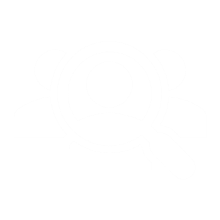 أ
أ
تصرف خاطئ ،  عند إضافة الشاي إلى الحليب فإنه يمنع من امتصاص الجسم للكالسيوم الموجود في الحليب
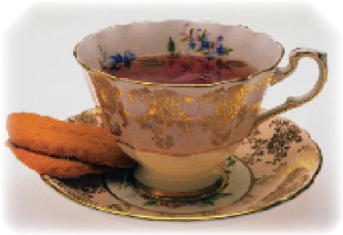 غذائي
الشاي
نشاط 2
الوحدة
11
إذا سكبت ماء بارد على كيس شاي في كوب ماء ماذا تتوقعين أن يحدث؟
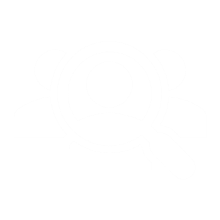 -
ما أتوقع : لن يأخذ الماء نكهة الشاي بسرعة .
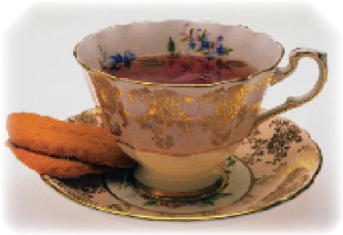 غذائي
ما يحدث : أن الماء يأخذ نكهة الشاي ببطء و أصبح لونه أحمر خفيف و طعمه أقرب إلى طعم الماء .
الشاي
نشاط 3
السبب : شرب الشاي في المساء
السبب : شرب الشاي بعد تناول الطعام مباشرة
نشاط 4
الوحدة
11
اقترحي بعض المشروبات الدافئة المناسبة المناسبة لتسكين آلام الدورة الشهرية
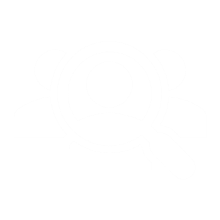 -
شراب اليانسون
شراب النعناع
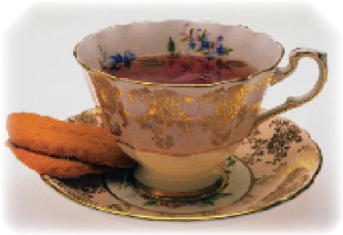 غذائي
الشاي
شراب الزنجبيل
حليب دافئ
انتهى الدرس
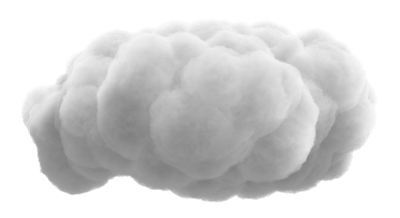 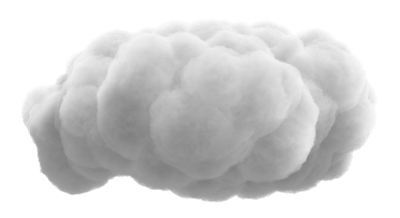 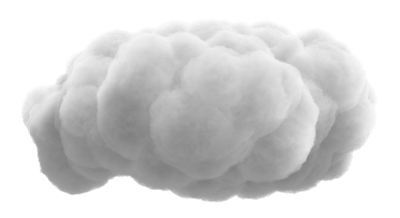 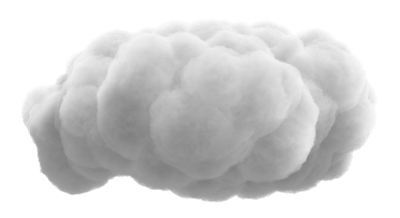 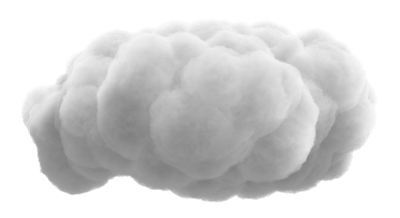